Matematikai érdekességek és Görög matematikusok
Diophantosz
3. században született(pontos dátumot nem tudunk)
Alexandriából származott 
Görög matematikus volt.
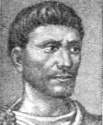 Fő műve
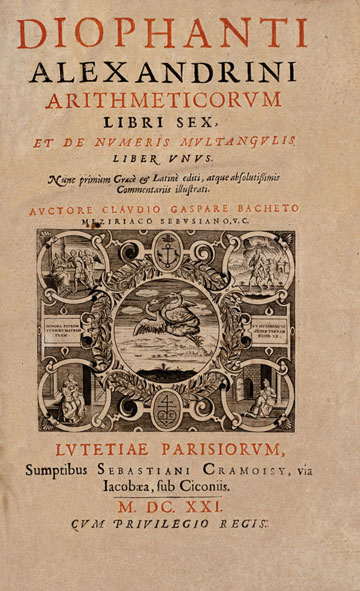 Fő műve, az „Aritmetika” tizenhárom könyvéből csak hat maradt fenn görög nyelven
Diofantoszi egyenlet
Legegyszerűbb az elsőfokú, kétismeretlenes diofantoszi egyenlet, amelyet ax + by = c alakban szokás felírni.
Halála
3. században hunyt el.
Köszönjük a figyelmet
Készítette: Ruzsányi Andrea, Farkas Szilárd